Ambient Aerosol Sampling
Christiana Lee
March 29, 2010
What is an Ambient Aerosol?
Ambient  measurements concern a system’s surroundings (indoor or outdoors). 
Ambient aerosols are not measured at or near the point of generation.
Humans are effected by ambient aerosols because they are the ones with which we come into contact.
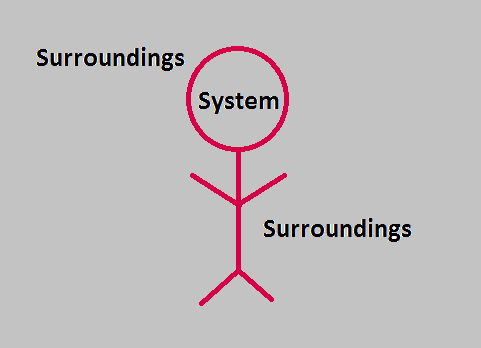 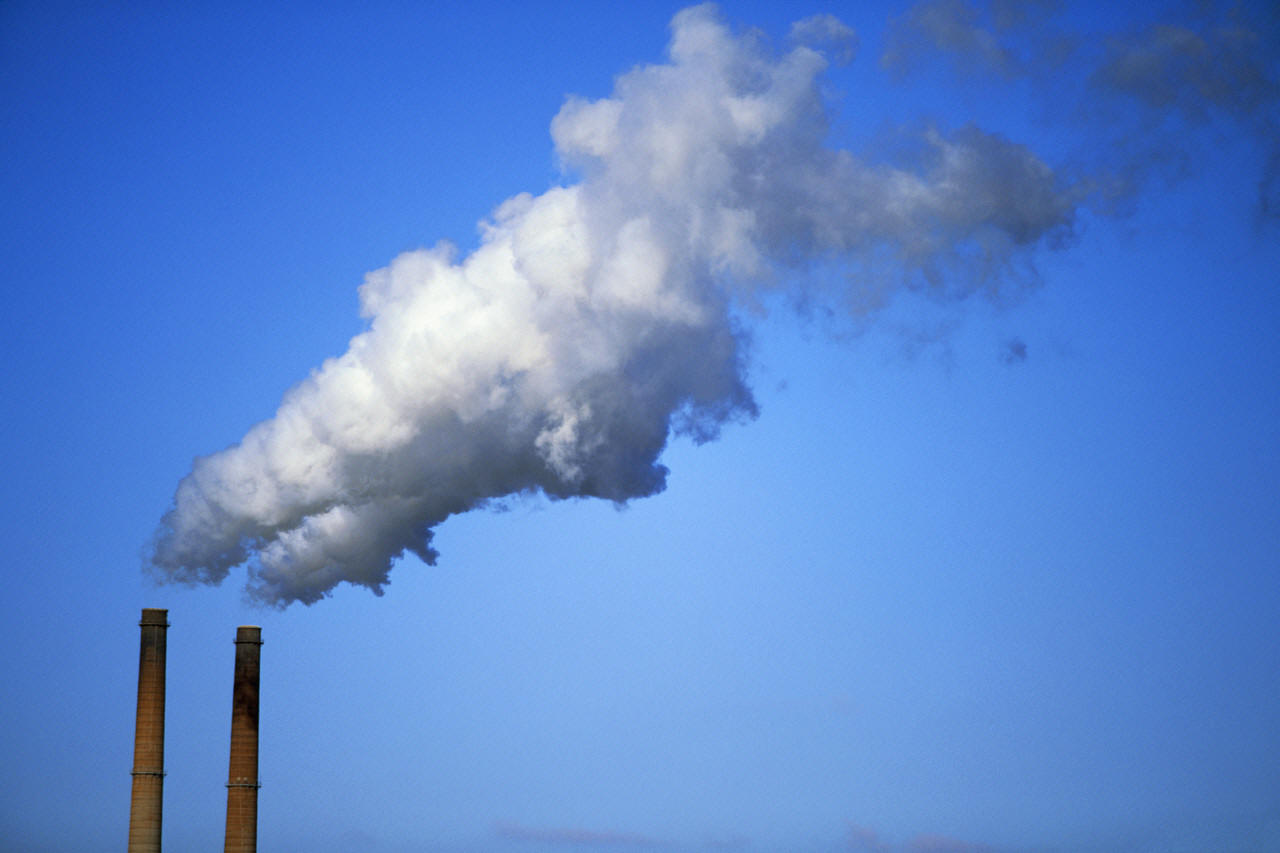 www.TodaysSeniorNetwork.com
[Speaker Notes: Ambient aerosols are volume of surroundings means aersol concnetration should not change as a result of sampling, semi-infinite assumption.]
Reasons for Measurement
Government Regulations/ Safely
Health
Pollution
Visibility
Determine Source
Research
How pollen travels
Impact of sugar cane burning
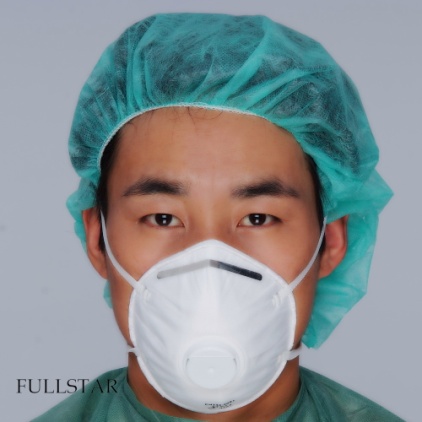 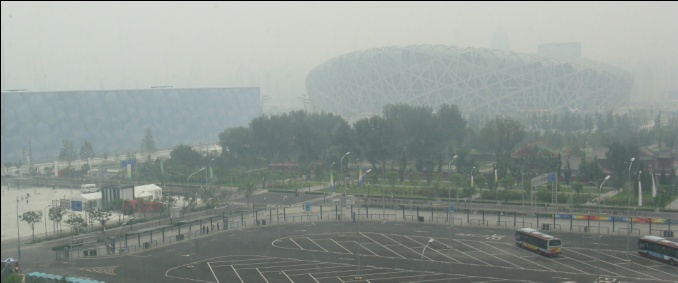 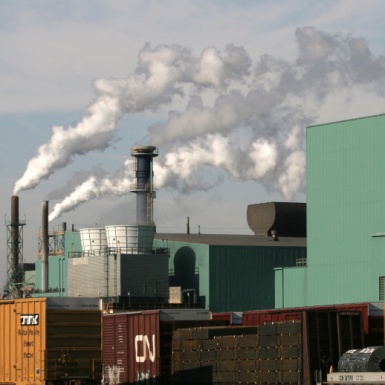 www.Wikipedia.com
Objectives
Understand the requirements for obtaining different ambient aerosol samples. 
Discover methods to meet specific requirements.
Familiarize yourself with existing sampling units.
Sampling System Requirements
Type of aerosol
Size	Reactivity/interactions
Concentration 
Prevent saturation 	Conc. stability Collection time
Information needed
Viability	Size	Composition
Practicality
Cost effective
Availability	  
Ease of use
Government Regulation
[Speaker Notes: Large and small aerosols are collected differently
Aerosol must not deteriorate/ react with collection medium
 Collection should not destroy/ change aerosol


Ex. A cellulose membrane filter would not be good for collecting acidic aerosols. Flammable aerosols should not be collected by a traditional ESP.
Ex. An  cascade impactor can collect so much aerosol it changes the cut size of each stage because of the changing geometry
Ex. NIOSH Occupational Asbestos exposure limit is determined by samples taken around the breathing zone by an open face filter holder containing a specific celulose membrane filter. Sampling flow rates are predetermined and quantification is done by optical microscope.]
Meeting Aerosol Requirements
Health/visibility related measurements have standard government collection/quantification methods.
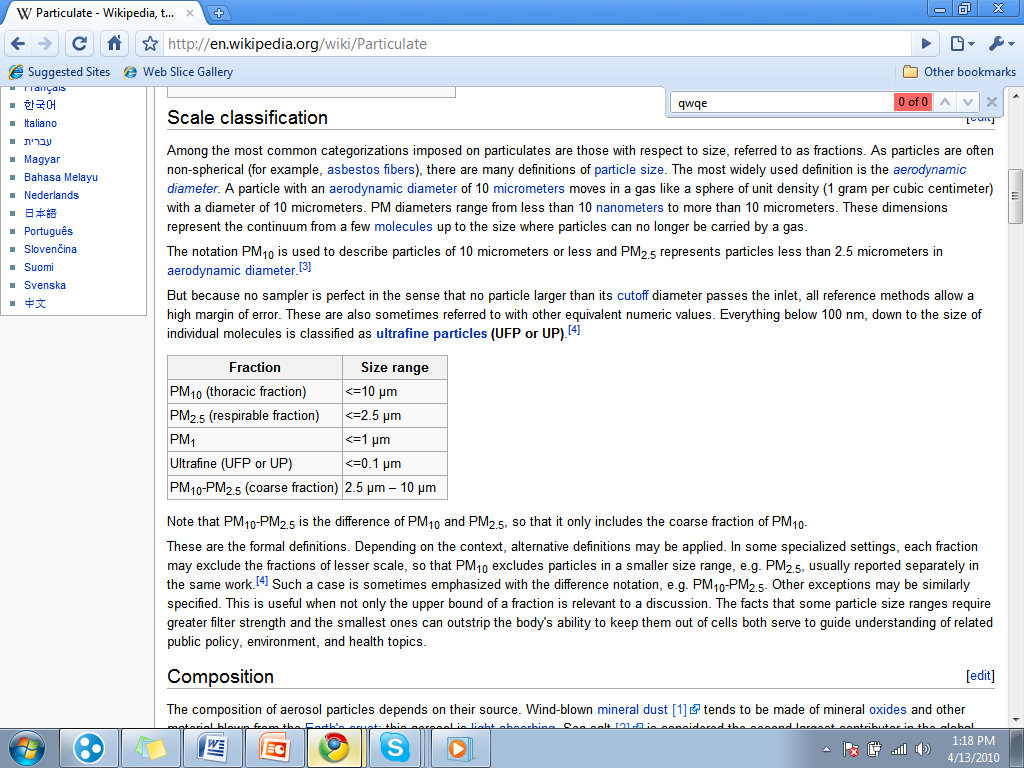 [Speaker Notes: EX. The Asbestos limits are determined by filter because it has high collection efficiency. They are counted by optical microscope because asbestos causes negative health effects based on number of fibers. Mass counting is not applicable because in a working environment there may be other particles in the air such as sawdust that would skew mass based measurements, therefore it is counted by microscope]
Meeting Aerosol Requirements
A single dichotomous key for choosing a collection method would be too complex.
The collection methods outlined are popular ambient aerosol collection techniques.
Using data on the pros and cons of each technique it is possible to choose an appropriate collection method.
Questions?
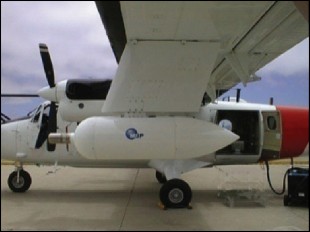 What would be some challenges in designing a sampling system on a plane?
Sampling Inlets
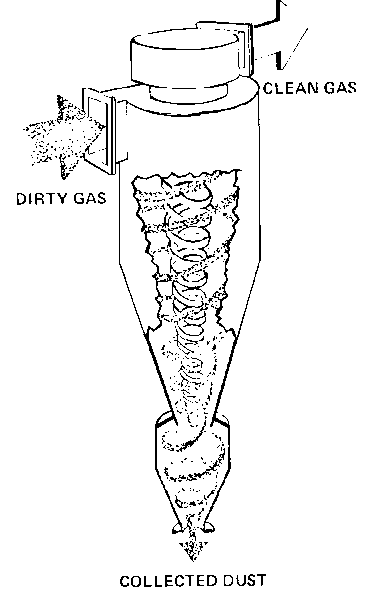 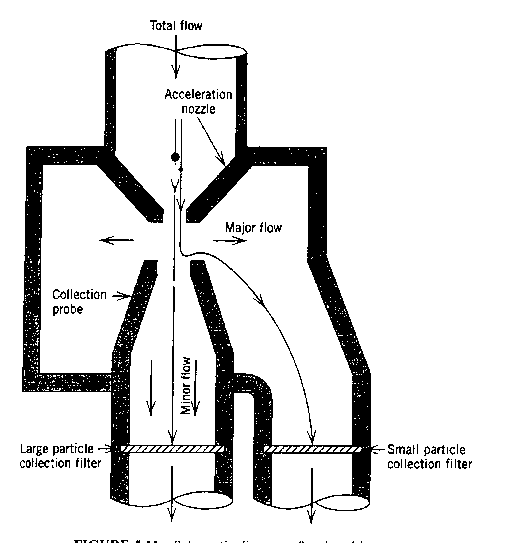 Sampling inlets provide selective size collection
Isokinetic

Direct and virtual Impaction
Cyclonic Flow
Selective Filtration
Elutriation
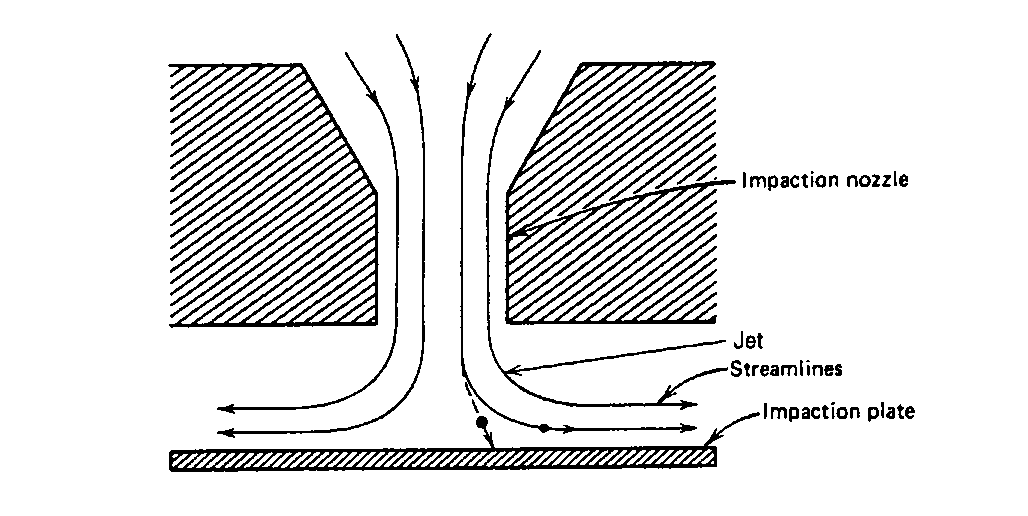 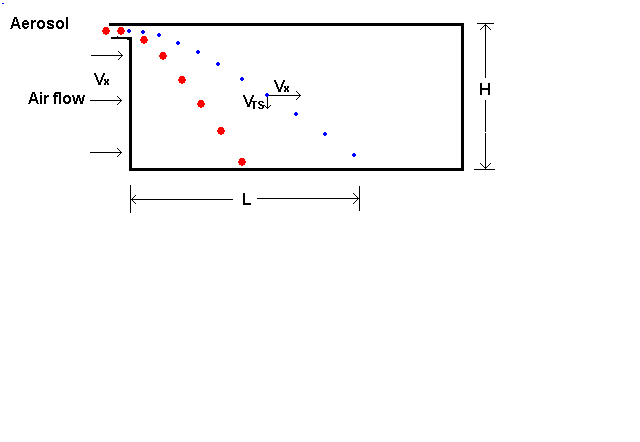 [Speaker Notes: Explain the way each sampling inlet works.
Class familiar with imaction, cyclonic flow.
Mention about membrane filters (works like sieve)
Elutriation is similar to settling chamber]
Question?
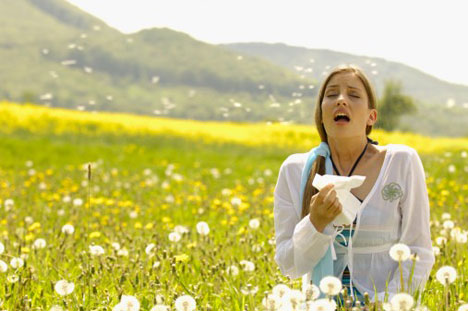 I want to know the concentration of pollen in the air for Gainesville. What would be a good sampling inlet and why?
Materials
Desirable characteristics
Strong, reusable 
Uncharged
Charged materials change collection
Use conductive tubing
Non-reactive / resistant
To environment
To aerosol

Stainless steel (+durable, 	           -expensive)
Plastic (+lightweight, - charged)
Oxidized Aluminum (+lightweight)
[Speaker Notes: S.S, plastic, oxidized alluminum]
Collection Devices: Filters
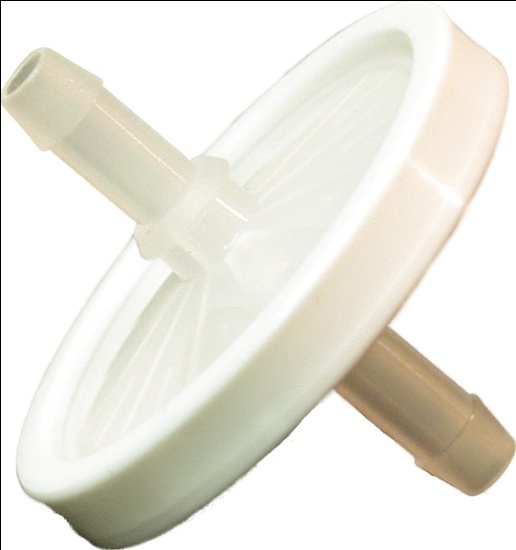 In-line filter holder
Can connect to upstream  size selective inlet
Aerosol flow directed to center of filter
Open face filter holders
No inlet
Aerosols distributed evenly across filter
Require careful 		placement
Hi-Q Environmental Products
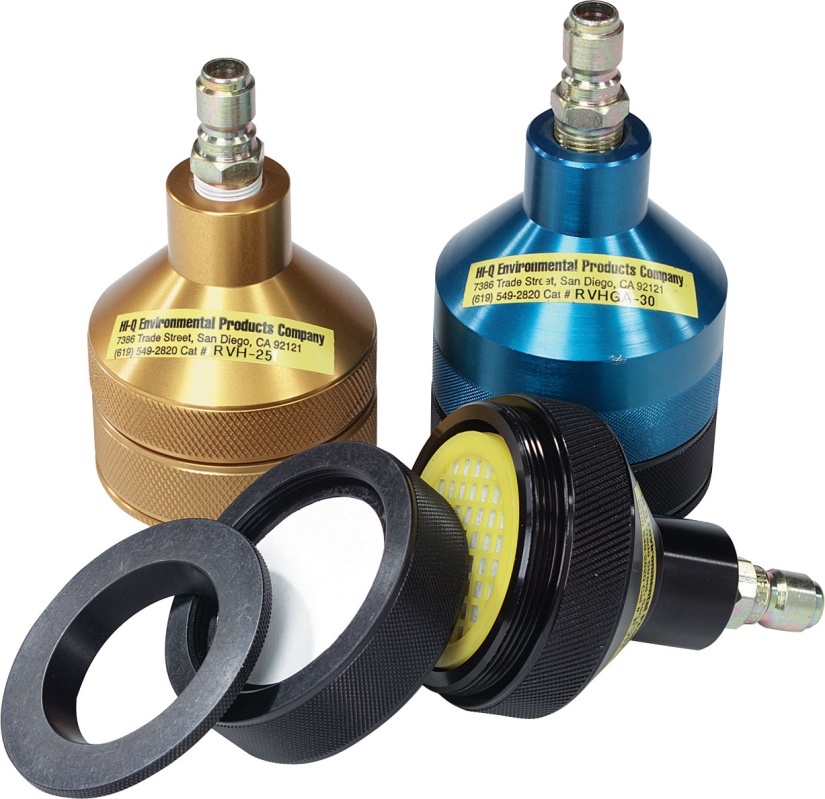 [Speaker Notes: Hepa collect 99.97% at most penetrating particle size 0.3 micrometers
Mass quantification is the simplest method, requires high loading and sensitive scale
Counting can be time consuming but allows for some selectivity (like mentioned about the asbestos), not good for high loading.
Dissolving good for low quantities where mass is hard to detect. 
Chemical quantification is species selective and useful if there is more than one type of aerosol collected.  
Florescence and absorbance are easy, useful tools as long as the matrix effect has been taken into account. Matrix effect refers to the interference of solvent and other dissolved particles. 
Viability assay is used for bioaersols and you’ll see how that is done in lab 3. It works for low  and high concretions.]
Collection Devices
Filters are very common collectors
Many quantification options exist
Weigh Mass
Count by microscope
Dissolve
Chemical quantification
Florescence/Absorbance
Viability assay
[Speaker Notes: Hepa collect 99.97% at most penetrating particle size 0.3 micrometers
Mass quantification is the simplest method, requires high loading and sensitive scale
Counting can be time consuming but allows for some selectivity (like mentioned about the asbestos), not good for high loading.
Dissolving good for low quantities where mass is hard to detect. 
Chemical quantification is species selective and useful if there is more than one type of aerosol collected.  
Florescence and absorbance are easy, useful tools as long as the matrix effect has been taken into account. Matrix effect refers to the interference of solvent and other dissolved particles. 
Viability assay is used for bioaersols and you’ll see how that is done in lab 3. It works for low  and high concretions.]
Collection Devices: Filters
Choosing a filter requires consideration of multiple parameters
Removal Efficiency
Pressure drop
Compatibility
Aerosol
Environment
Quantification technique
Cost
[Speaker Notes: Hepa collect 99.97% at most penetrating particle size 0.3 micrometers
Mass quantification is the simplest method, requires high loading and sensitive scale
Counting can be time consuming but allows for some selectivity (like mentioned about the asbestos), not good for high loading.
Dissolving good for low quantities where mass is hard to detect. 
Chemical quantification is species selective and useful if there is more than one type of aerosol collected.  
Florescence and absorbance are easy, useful tools as long as the matrix effect has been taken into account. Matrix effect refers to the interference of solvent and other dissolved particles. 
Viability assay is used for bioaersols and you’ll see how that is done in lab 3. It works for low  and high concretions.]
Collection Devices: Filters
Fiber Filter
Tightly woven mat of fibers
High efficiency, HEPA

Glass Fiber
Borosilicate glass
Compatible with acidic conditions
High temp compatible

Cellulose Fiber
Paper
Hydroscopic
Flammable
[Speaker Notes: Borosilicate Glass, same stuff pyrex is made out of]
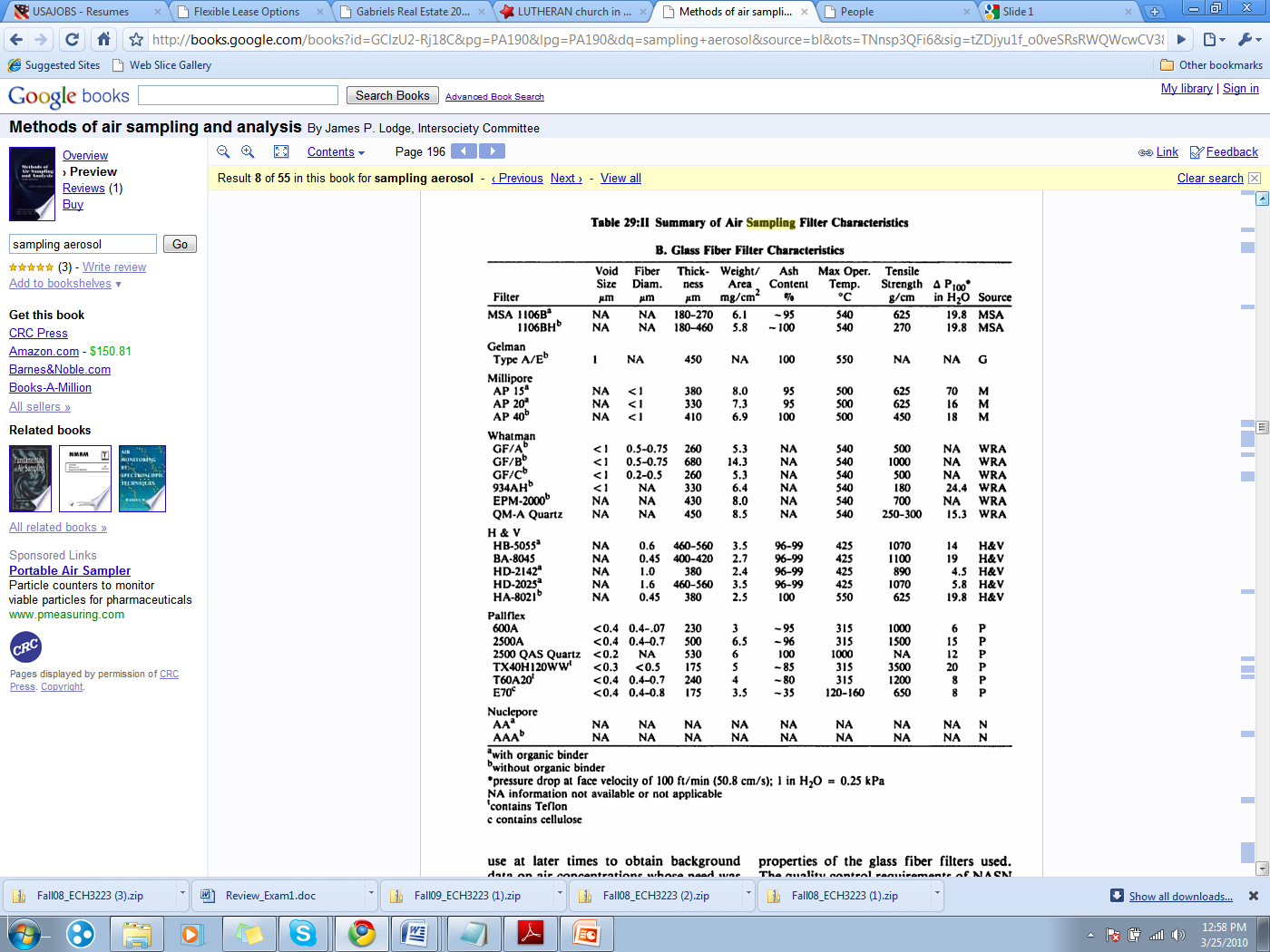 Collection Devices: Filters
Membrane/Pore Filter
Controlled pore size
Flat surface, good for microscopy

Etched Polycarbonate
Does not react with most aerosols or analysis techniques
Low sampling efficiency, <80%
Can retain charge

Teflon
Composed of stretched Teflon sheet
Incompatible with high sampling rate
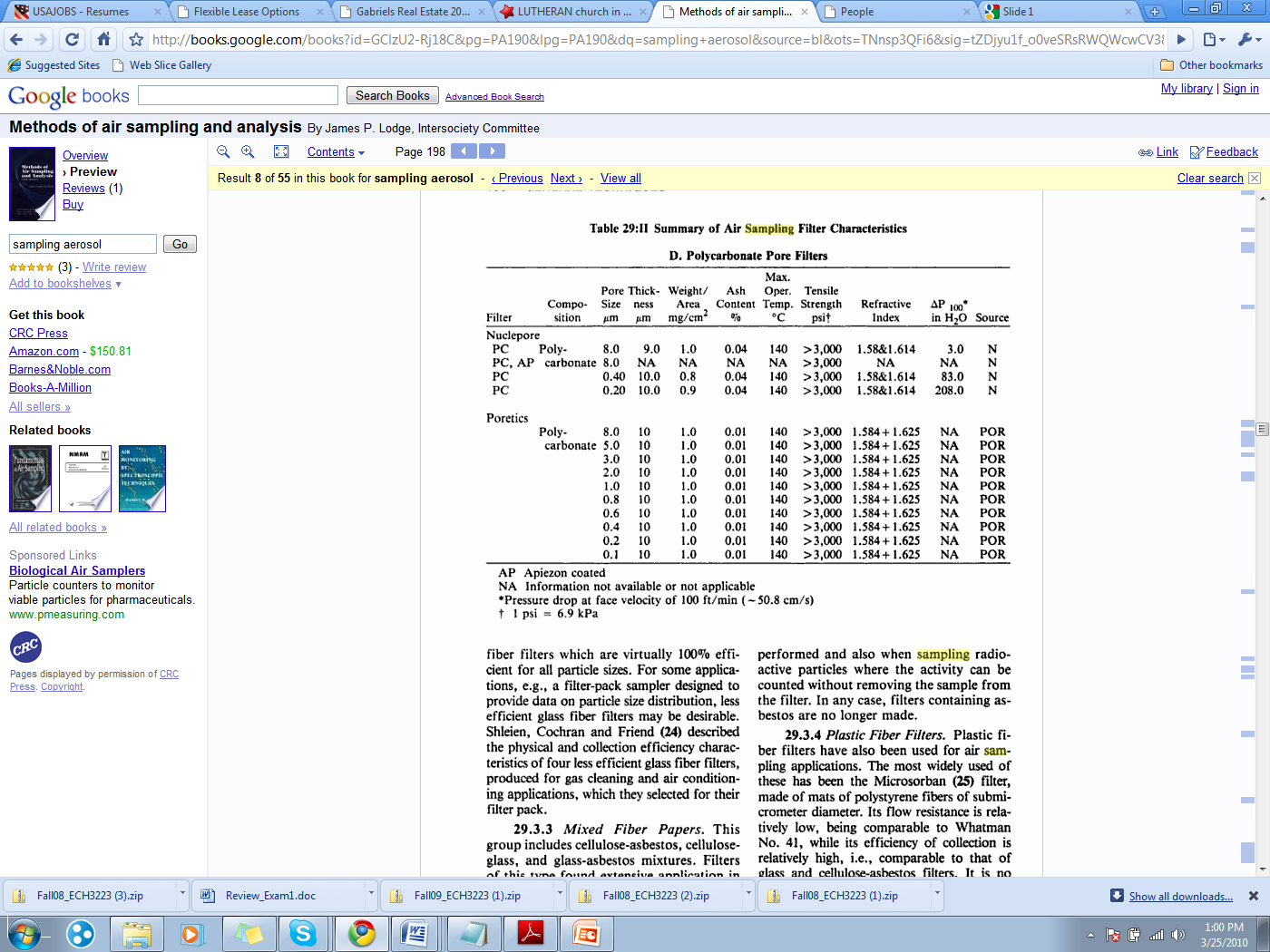 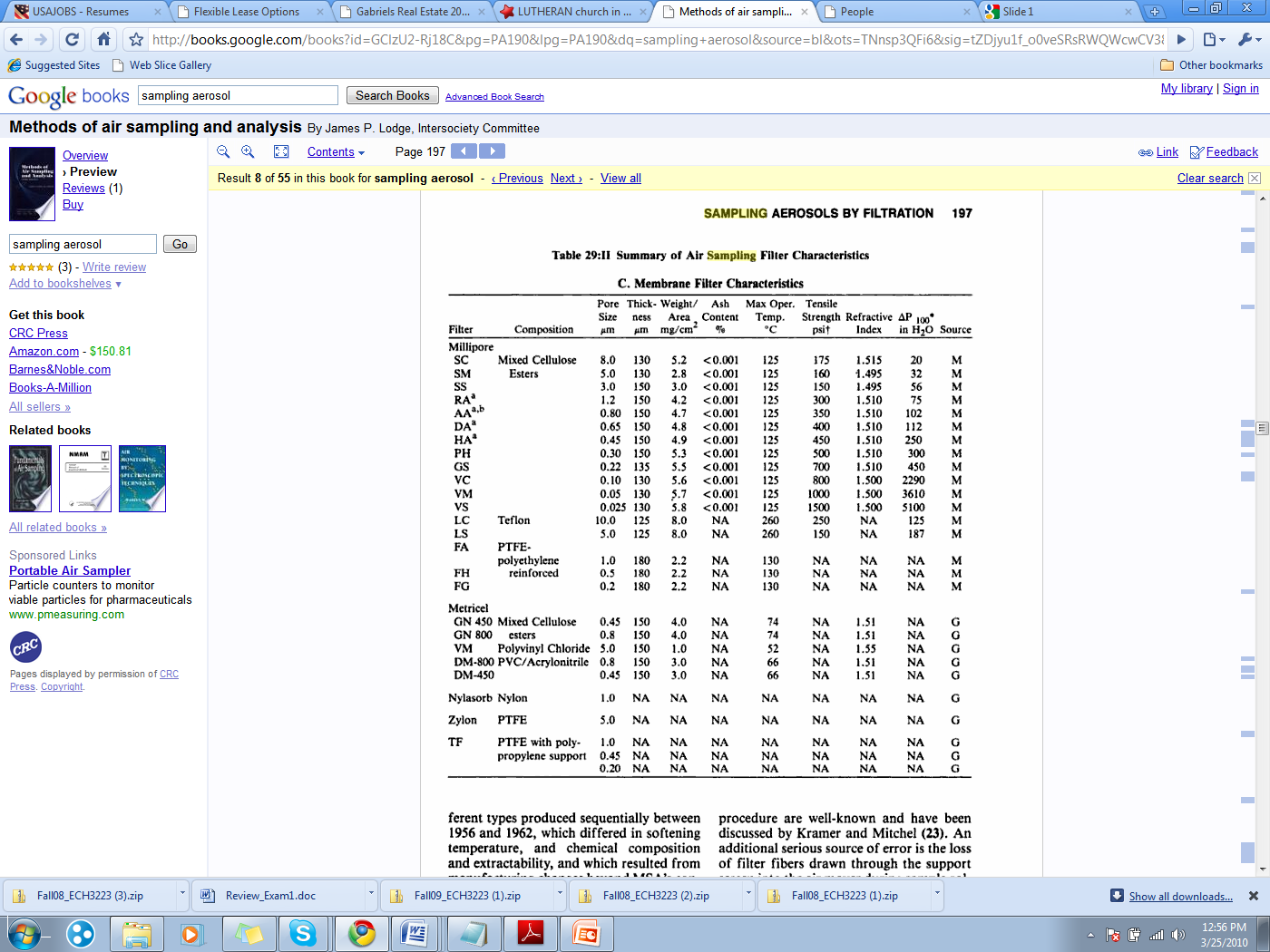 Collection Devices: Other
Non-filter samplers can be used for ambient aerosol sampling
All sampling methods discussed in class can be applied to ambient aerosols

Cascade Impactor
ESP (Electrostatic Precipitator)
SMPS
UV -APS (UV monitor and Aerodynamic Particle Sizer)
Grimm (90 degree light scattering)
Biobadge (rotating impaction surface)
[Speaker Notes: Borosilicate Glass, same stuff pyrex is made out of]
Real Life Application
Pentagon Biodefense Test (2009)
Multistage Impactor
SMPS
APS
Grimm
Open face filter
Non-flow collection (Slides for RAMAN)
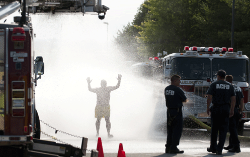 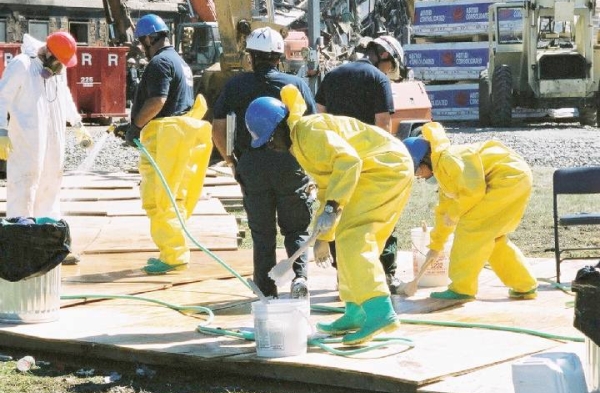 Flow Controller
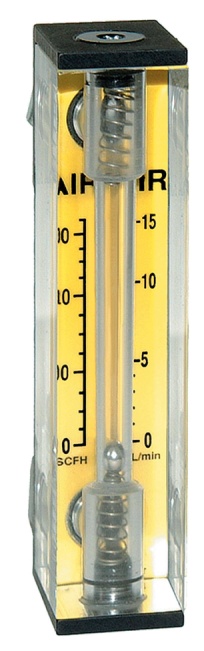 Flow rate must be known for ambient concentration data can be obtained

Manual Options
Rotometer
Flow must be particle free
Require constant calibration
Valve
Requires downstream flow meter or specific knowledge of system
Cheapest option
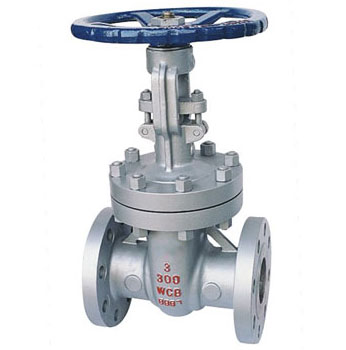 Flow Controller
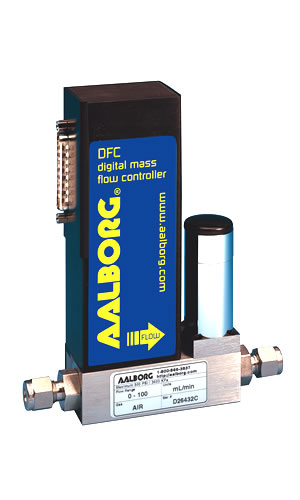 Automatic
Mass flow controller
Particle free stream required
Based on heat transfer
Expensive 
Critical Orifice Volume
Small circular orifice between collector and pump.
Air velocity reaches sonic speed resulting in stable flow rate
Low flow rates and very strong pump required
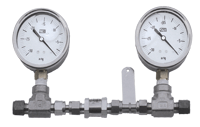 Pump
Pumps are required for most ambient sampling because they work on negative pressure.
Pumps must be able to operate in desired flow and pressure range
Pumps must be compatible with environment
Denuder to remove acid
Desiccator for humidity
Downstream filter to remove particles
[Speaker Notes: Borosilicate Glass, same stuff pyrex is made out of]
Pump
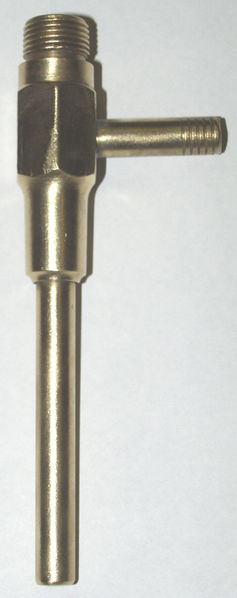 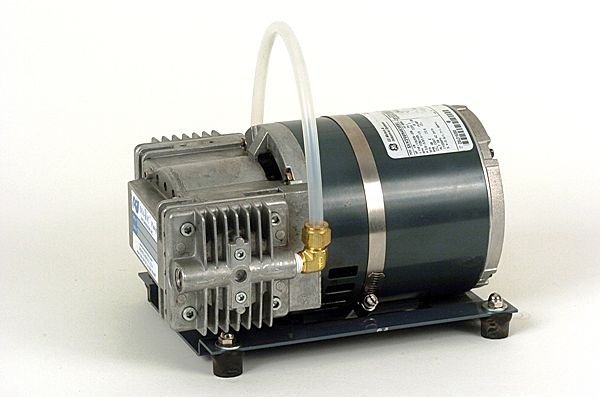 Positive Displacement
Expands diaphragm, seals it off, exhausts to air and repeats
Good for low vacuum
Momentum Transfer
Adds forward momentum to gas molecules by turbine or liquid jets
Good For high vacuum
Entrapment
Adsorb or condense gas molecules, ex. Cryopumps
Combination pumps
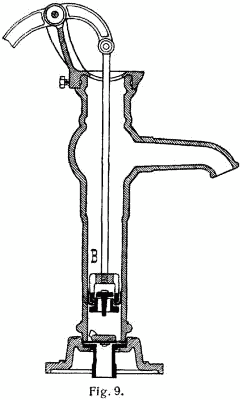 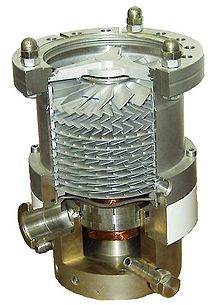 Recap
Requirements for obtaining different ambient aerosol samples. 
Methods to meet specific requirements.
Existing ambient aerosol sampling units.
Questions?
References
Lodge, J.P. Methods of Air Sampling and Analysis, 3rd Ed. pp.190-212
Hinds, W.C. Aerosols Technology, 2nd Ed.